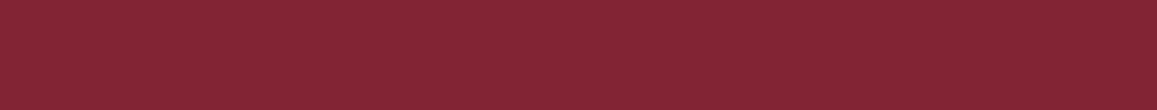 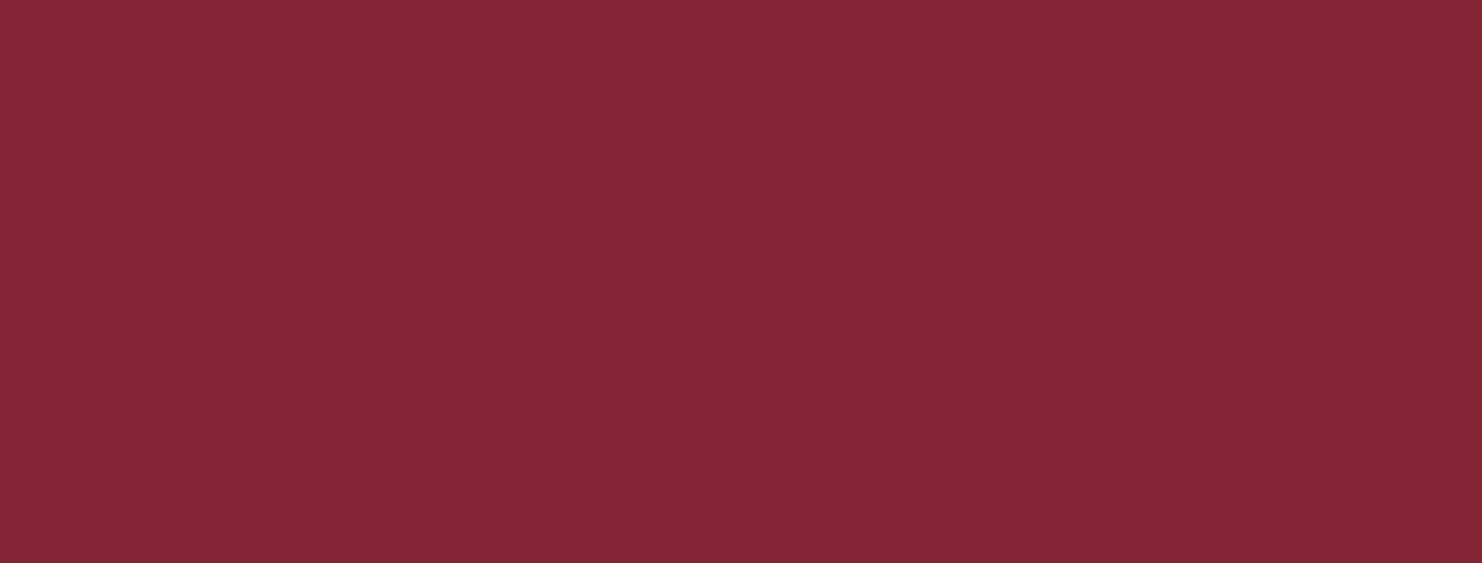 Corso di Economia Politica
Lorenzo Di Domenico*
lorenzo.didomenico@unite.it
Università degli Studi di Teramo
Esercitazione modello neoclassico
Considerando la determinazione dell’equilibrio nel modello neoclassico, discutere e rappresentare l’effetto dei seguenti shock su salario reale, saggio di profitto, occupazione, capitale utilizzato e prodotto totale: 

Aumento dell’offerta di lavoro;
Aumento del saggio di risparmio;
Aumento della spesa pubblica. 

Rispondere alle seguenti domande di carattere generale:

Qual è il rapporto causale tra investimenti e risparmi nella teoria neoclassica?
Che relazione c’è tra il salario reale e il livello di disoccupazione?
Il libero agire delle forze di mercato determina la piena occupazione dei fattori (lavoro e capitale)? Quali sono le condizioni affinché questo avvenga? 
Quel è la ratio sottostante le politiche di austerity (compressione della spesa pubblica)?
Qual è la ratio sottostante le politiche di flessibilizzazione del mercato del lavoro?
Shock offerta di lavoro
Shock sull’offerta di lavoro con curve di offerta inelastiche rispetto ai prezzi (salario reale e saggio di profitto):










Un aumento dell’offerta di lavoro porta ad una diminuzione del salario reale generando un aumento dell’occupazione e del PIL. Nel mercato del capitale, aumenta la domanda di capitale, ma essendo l’offerta immodificata, aumenta il saggio di profitto.
K
L
Shock propensione al risparmio
Shock sull’offerta di capitale (aumento della propensione al risparmio) con curve di offerta inelastiche rispetto ai prezzi (salario reale e saggio di profitto): 










Un aumento dell’offerta di capitale porta ad un aumento del salario reale e del PIL. Parallelamente il saggio di profitto diminuisce mentre l’occupazione rimane invariata.
K
L
Shock spesa pubblica
Aumento della spesa pubblica con curve di offerta inelastiche rispetto ai prezzi (salario reale e saggio di profitto): 










Un aumento della spesa pubblica figura come una riduzione del capitale disponibile: lo Stato tramite la tassazione o vendendo titoli pubblici si appropria di una quota parte dell’output di pieno impiego riducendo il livello di risparmi. Ne segue che un aumento della spesa pubblica, producendo uno shock negativo sull’offerta di capitale causa un aumento del saggio di profitto, una diminuzione del salario reale e del PIL.
K
L
Shock offerta di lavoro (2)
Shock sull’offerta di lavoro con curve di offerta elastiche rispetto ai prezzi (salario reale e saggio di profitto):










Un aumento dell’offerta di lavoro porta ad una diminuzione del salario reale generando un aumento dell’occupazione e del PIL. Nel mercato del capitale, aumentano la domanda di capitale, il saggio di profitto e la quantità di capitale utilizzata nell’economia.
K
L
Shock propensione al risparmio (2)
Shock sull’offerta di capitale (aumento della propensione al risparmio): 











Un aumento dell’offerta di capitale porta ad un aumento del salario reale, dell’occupazione e del PIL. Parallelamente il saggio di profitto diminuisce mentre aumenta la quantità di capitale utilizzata nell’economia.
K
L
Shock spesa pubblica
Aumento della spesa pubblica con curve di offerta elastiche rispetto ai prezzi (salario reale e saggio di profitto): 










Un aumento della spesa pubblica causa una diminuzione dell’offerta di capitale, ciò comporta contemporaneamente una diminuzione della domanda di lavoro. Ne segue che il saggio di profitto aumenta, il salario reale diminuisce e diminuiscono sia l’occupazione che il capital impiegato nell’economia. Pertanto anche il PIL decresce.
K
L